Productive Math Mindsets—Everywhere!
Objectives
Analyze characteristics of growth mindset in math classrooms.
Identify growth mindset learning strategies in curriculum.
Seven Mindset Messages
All students can learn math to the highest levels.
Mistakes are valuable.
Questions are important.
Math is about creativity and making sense.
Math is about connections and communicating.
Value depth over speed.
Math class is about learning, not performing.
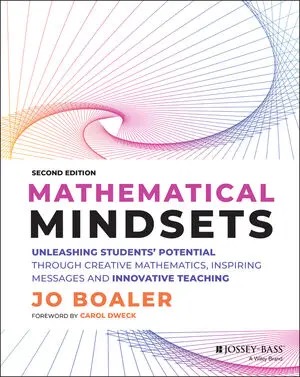 [Speaker Notes: Boaler, J. (2022). Mathematical mindsets: Unleashing students' potential through creative mathematics, inspiring messages and innovative teaching (2nd ed.). Jossey-Bass.]
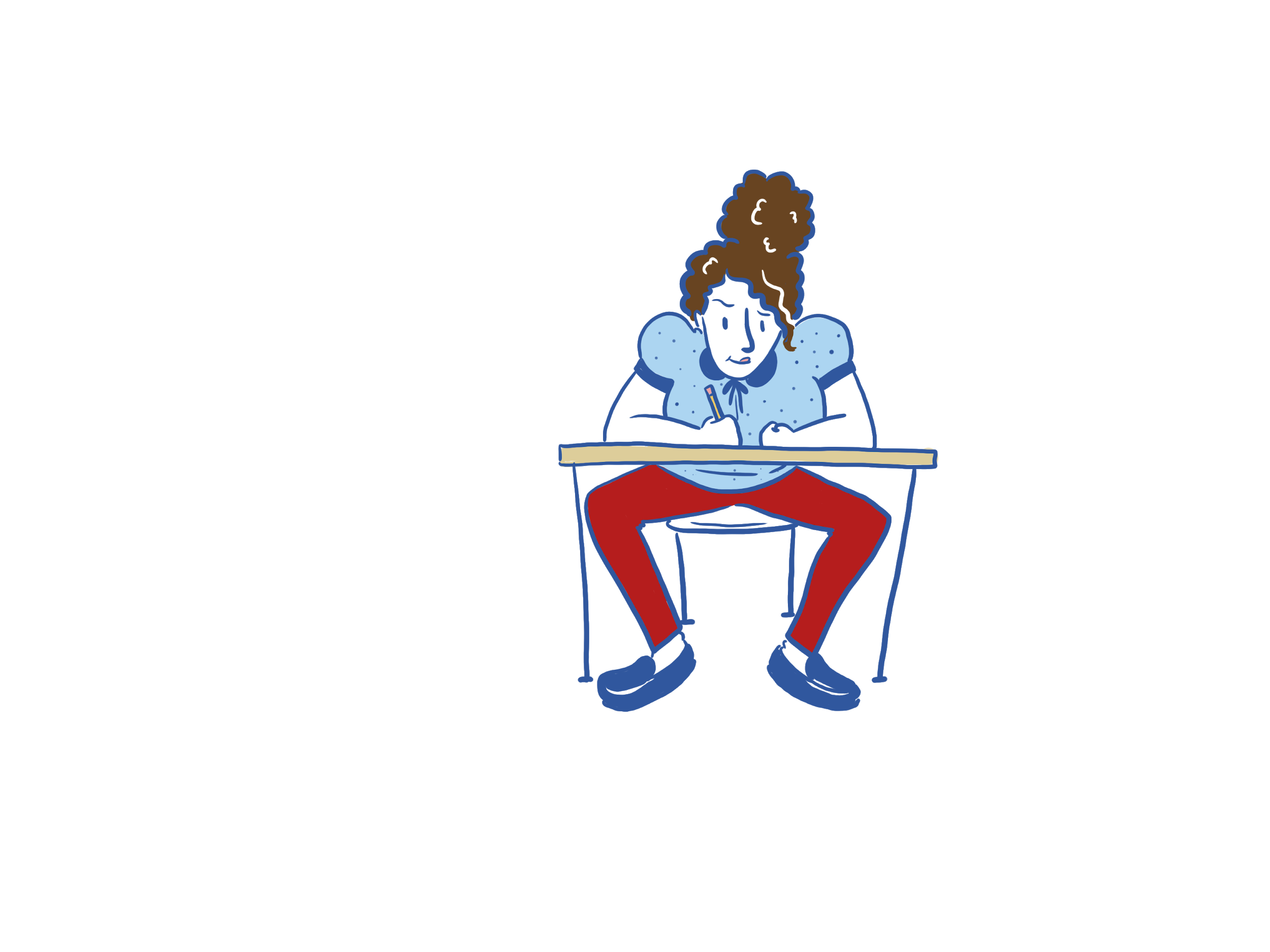 Amber
Comes in for non-required tutoring frequently.
Doesn’t always get the best grades but takes initiative to reflect on her mistakes.
“Math is really hard—that’s why I need to keep practicing. I know one day this will get easier for me.”
[Speaker Notes: Read aloud the characteristics
Ask if they already have in mind a student that is similar to Amber. Isn’t it easy to put a face to a name?

What strategies/activities are you already doing well to support your students like Amber? 

Which messages would you like to grow more in? 

Which of the seven mindset messages does this student display, and which of the seven mindset messages does this student need more support with?]
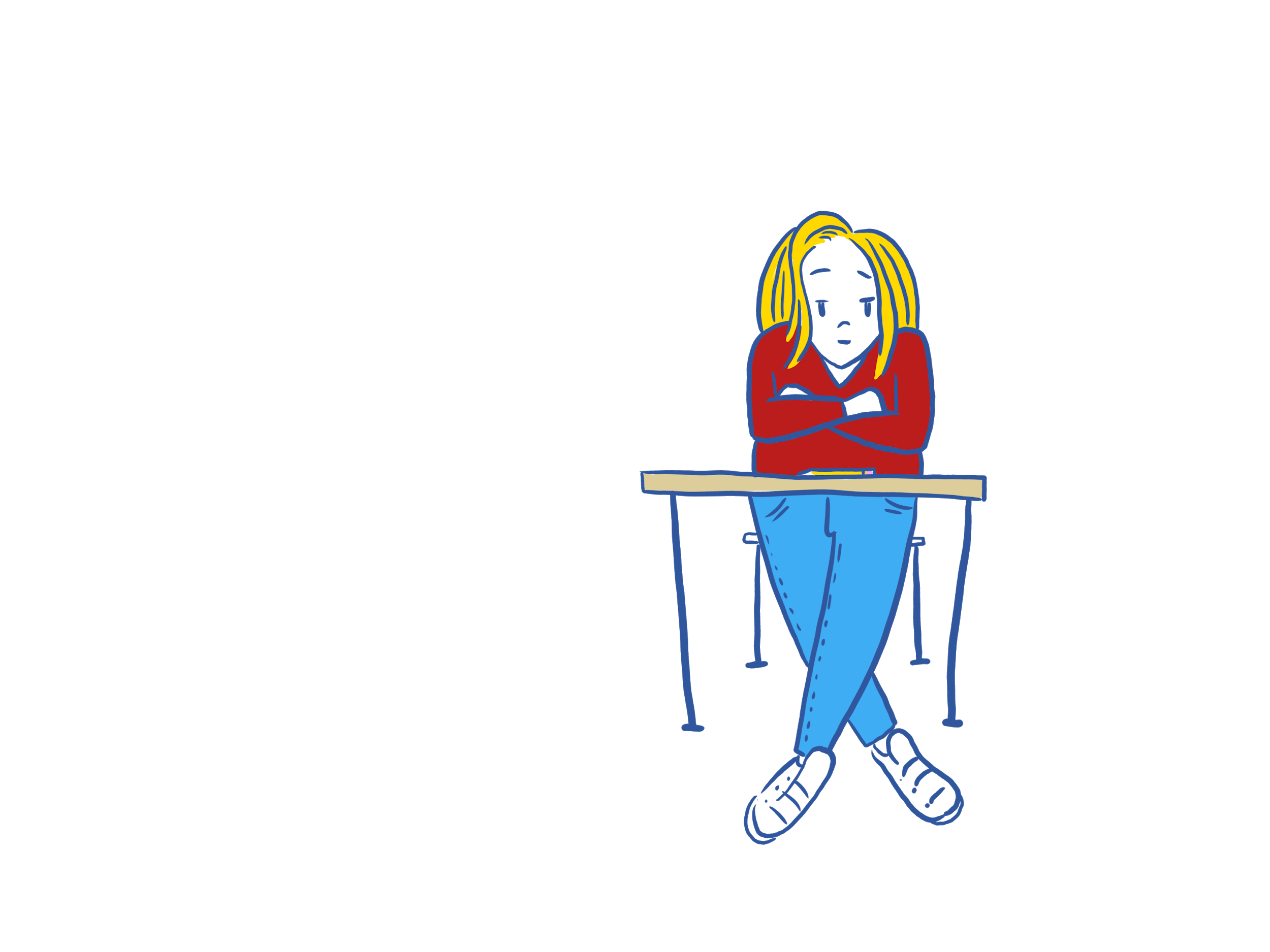 Mariah
Has a 98% average in the class but never asks for help or answers a question.
Has been labeled as gifted. Does very well but struggles the moment she doesn’t understand something.

“I have to get this done correctly the first time. Otherwise, someone will think I don’t know what I am doing!”
[Speaker Notes: Read aloud the characteristics
Ask if they already have in mind a student that is similar to Mariah. Isn’t it easy to put a face to a name?

What strategies/activities are you already doing well to support your students like Mariah? 

Which messages would you like to grow more in? 

Which of the seven mindset messages does this student display, and which of the seven mindset messages does this student need more support with?]
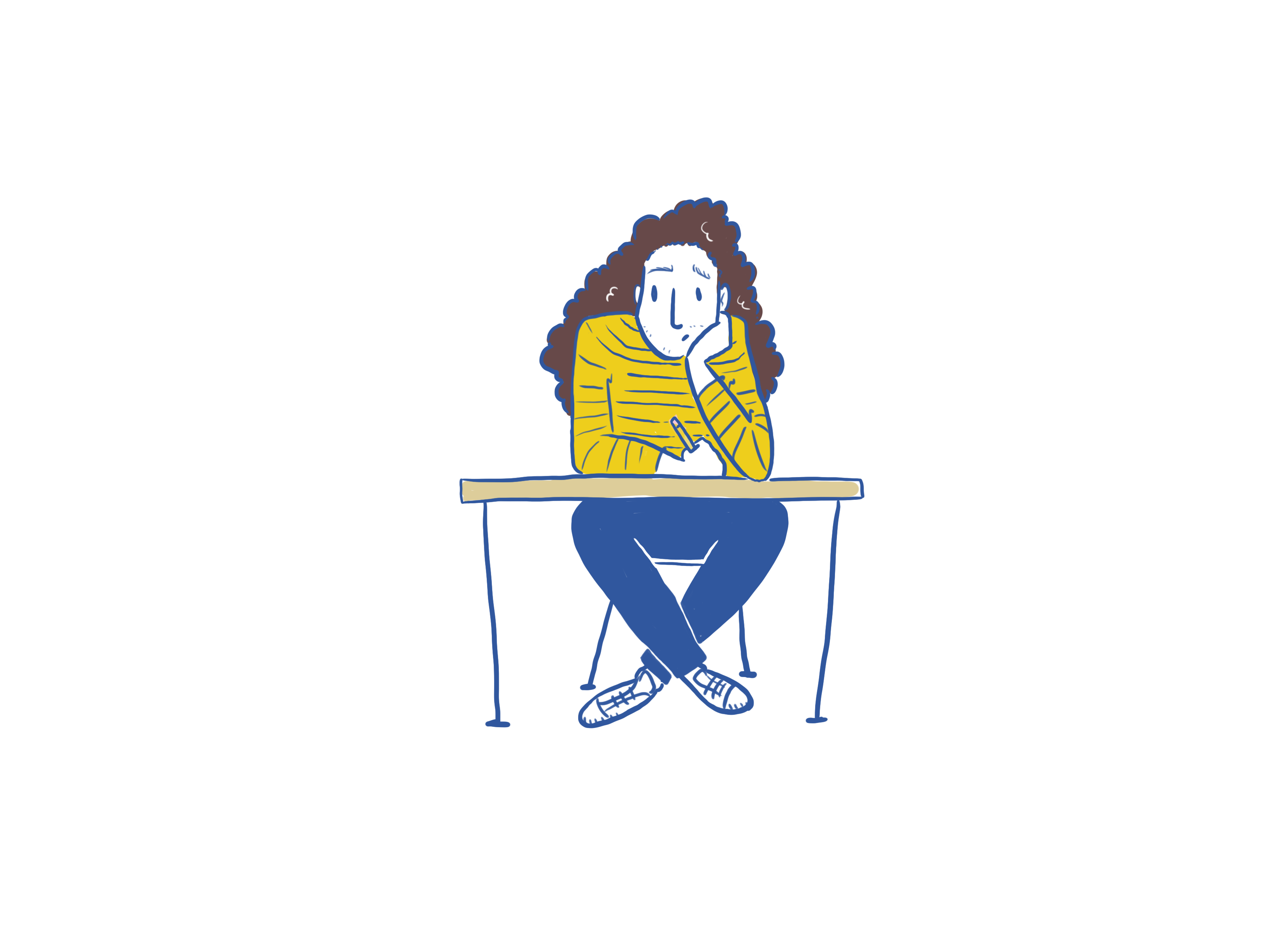 Alex
Is always polite and seems to be on task.
Consistently gets bad grades on assignments and tests.
“I don’t get these problems, and I never will. Why should I even bother?”
[Speaker Notes: Read aloud the characteristics
Ask if they already have in mind a student that is similar to Alex. Isn’t it easy to put a face to a name?

What strategies/activities are you already doing well to support your students like Alex? 

Which messages would you like to grow more in? 

Which of the seven mindset messages does this student display, and which of the seven mindset messages does this student need more support with?]
Brittany
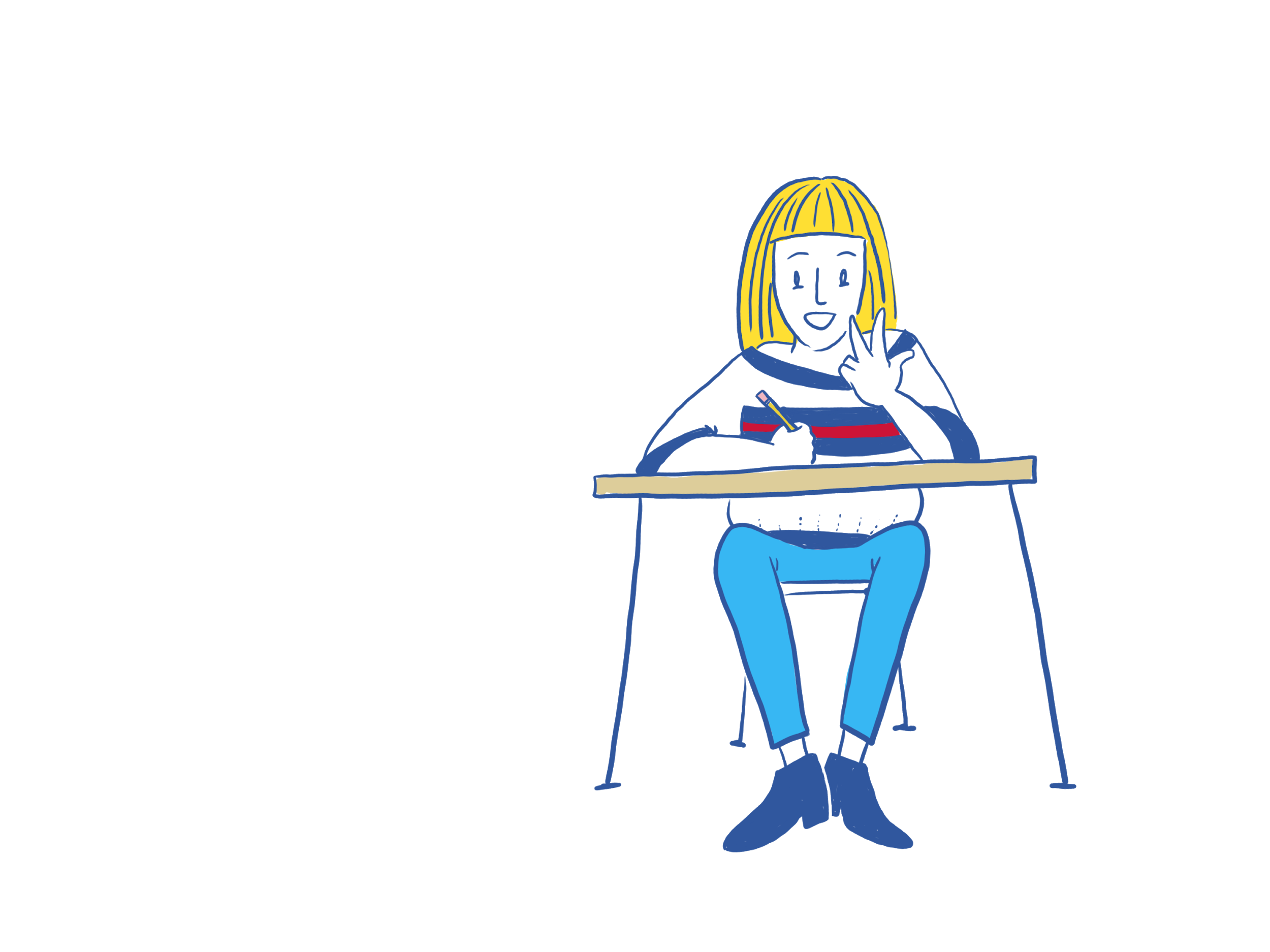 Does well but makes sloppy mistakes because she wants to rush through her work.
Understands the concepts easily and gets good grades regularly.

“My teacher said I need to show my work when I am doing math. Although this comes easily to me, I know that I need to work out the problems on paper. This way, if I make a mistake, I can find it and fix it!”
[Speaker Notes: Read aloud the characteristics
Ask if they already have in mind a student that is similar to Alex. Isn’t it easy to put a face to a name?

What strategies/activities are you already doing well to support your students like Alex? 

Which messages would you like to grow more in? 

Which of the seven mindset messages does this student display, and which of the seven mindset messages does this student need more support with?]
[Speaker Notes: Give high-level thoughts for each message. This is our chance to show our humility of acknowledging our strengths and struggles. 

Remind participants that they have this in the handout for their deep reading later.]
[Speaker Notes: K20 Center. (2021, Sep 21). K20 Center 10 minute timer [Video]. https://www.youtube.com/watch?v=9gy-1Z2Sa-c&ab_channel=K20Center]
Amber, Mariah, Alex, & Brittany: Revisited
Our students all have strengths and needs.
Based on your exploration of the activities, which one would you be most likely to incorporate into your classroom to support the growth mindset of your students?
Why did you pick this activity?
[Speaker Notes: Read through the comments as they come in and maybe give verbal thoughts on the responses as they come in.

Remind participants that all of the information from this session is on the handout we provided to them and that this is just a starting place of exploring and supporting growth mindset in our math students.]